Riznica biljnog blaga
Uciteljicq:Biljqna Rakic.          Ucenik:Kristijan Tadic II-1
.                           Projektna nastava
                        O.S.Jovqn Cvijic-Zminjak
Biljke
Postoje gajene I samonikle biljke.
Gajene biljke gaji covek.Njih delimo na:voce,povrce,zitarice I ukrasne biljke.
Biljke koje same nicu I nalaze se u prirodi svuda oko nas su samonikle biljke.
Samonikle biljke su:sume I lekovito bilje.
Delovi biljke su:
Cvet
Cvet ima latice.
On privlaci insekte.
U njemu se stvara plod.
Stablo
List
Koren
Koren pricvrscuje biljku za zemlju.
Biljka preko njega upija vodu I hranljive materije.
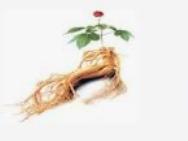 Seme
Seme raznosi vetar.
Neka semena se lepe I za krzno zivotinja na taj nacin putuju I seju se.
Seme se nalazi u plodu biljke.
Plodovi se suse I otvaraju.Tada seme ispada iz biljke.
Seme mora da se preseli kako bi izrasle nove biljke.
Covek ukrstanjem raznih vrsta bilja dobija move vrste semena.
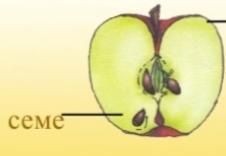 Zivotni ciklus biljke
Rast I razvoj biljaka
.
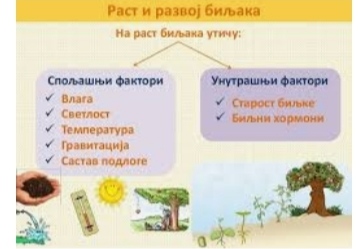 Zakljucak
Biljke su veoma vazne za coveka I ziva bica na zemlji.
Prilikom stvaranja hrane biljka oslobadja kiseonik.
Zbog toga se kaze da su sume pluca nase planete.
☘️🌺☘️  Hvala vam na paznji☘️🌺☘️